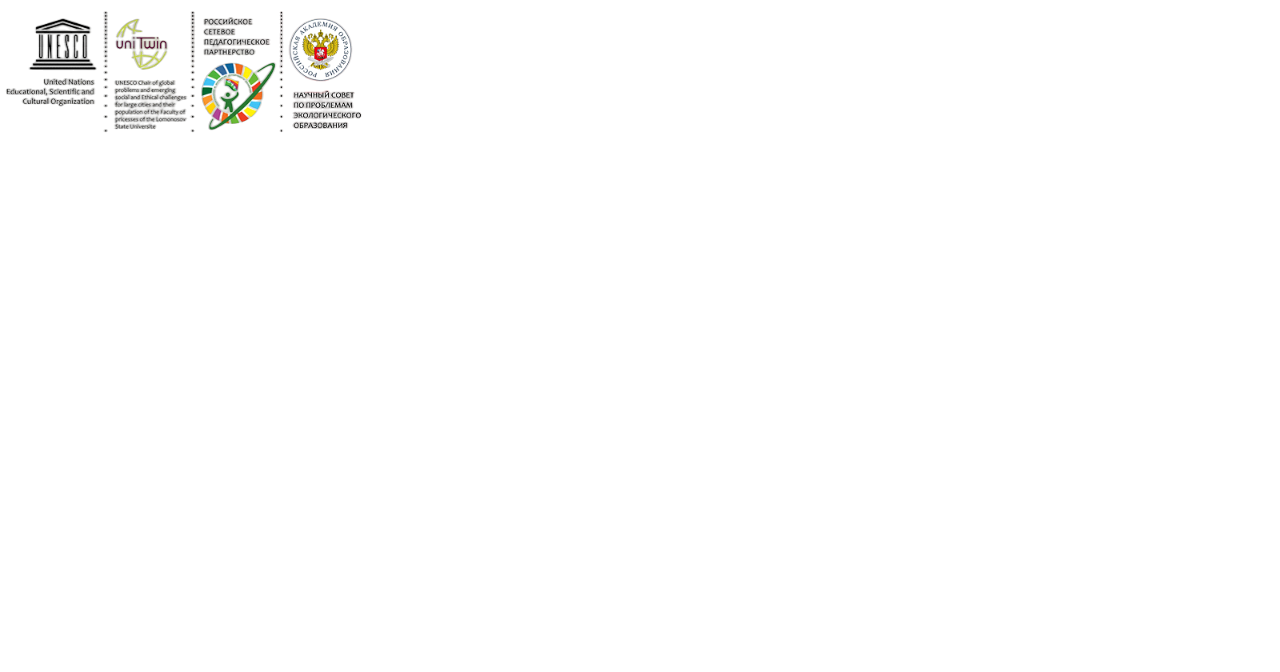 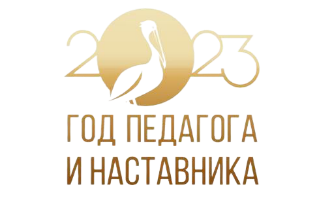 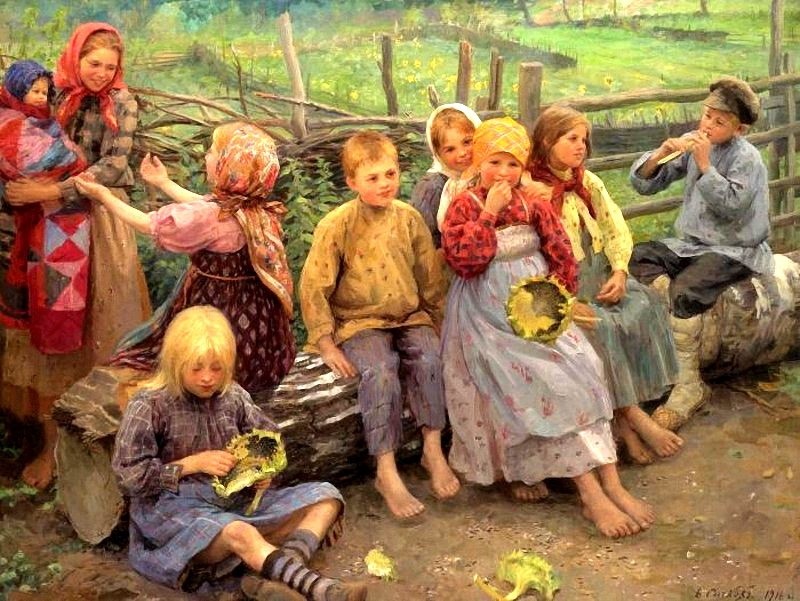 Название идеи устойчивого развития и художественного произведения

ФИО и место работы/учебы авторов
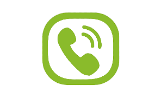 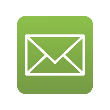 «Литературные образы в экологическом образовании для устойчивого развития»
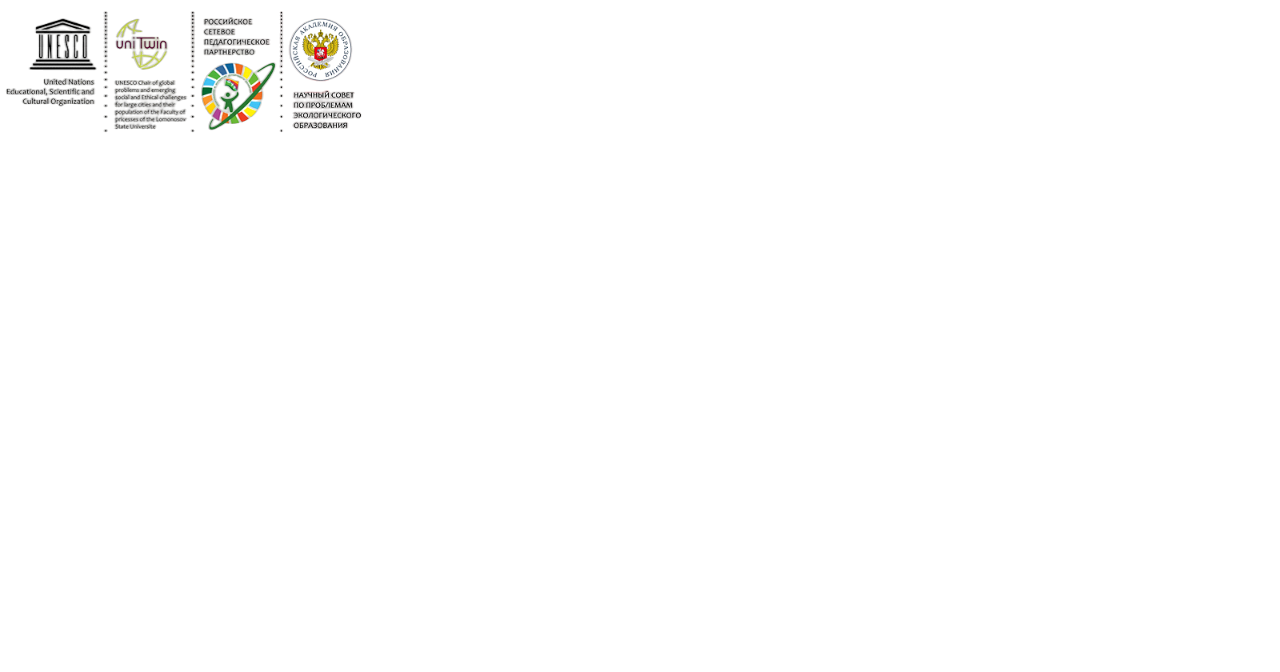 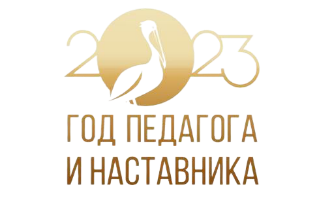 «Литературные образы в экологическом образовании
для устойчивого развития»
Актуальность:
Цели и задачи выполненной работы:
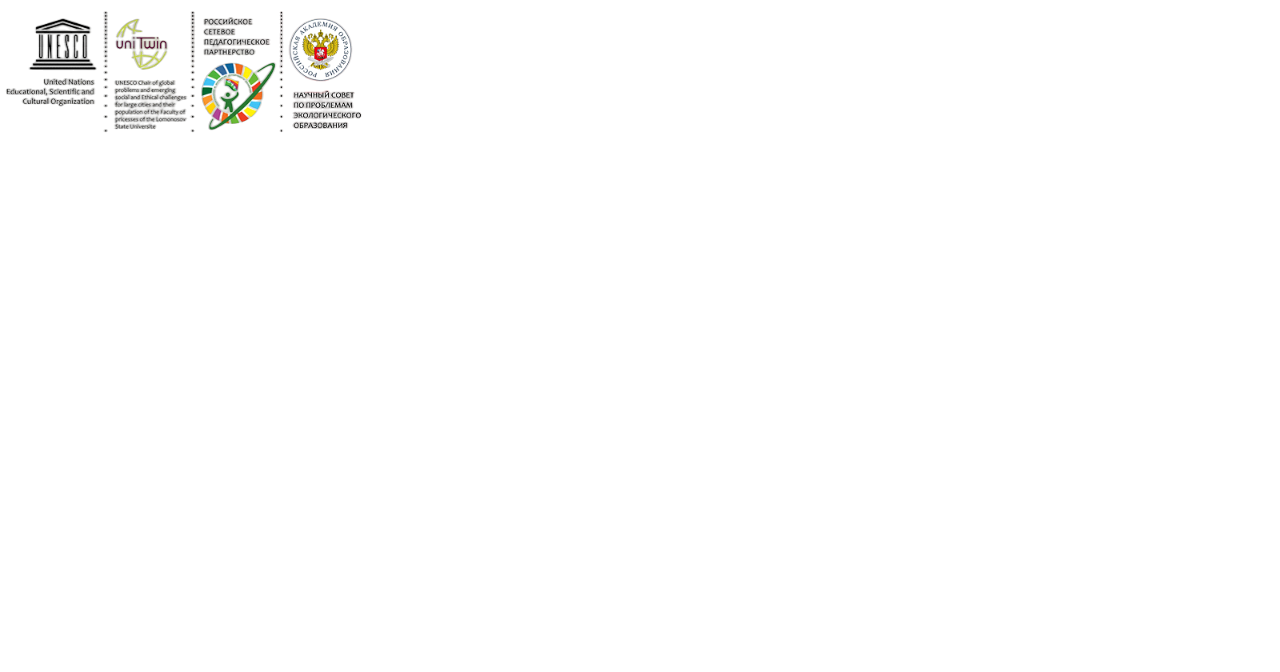 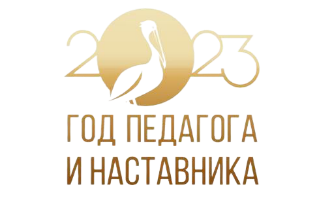 «Литературные образы в экологическом образовании
для устойчивого развития»
Методика :
Изложение содержания работы:
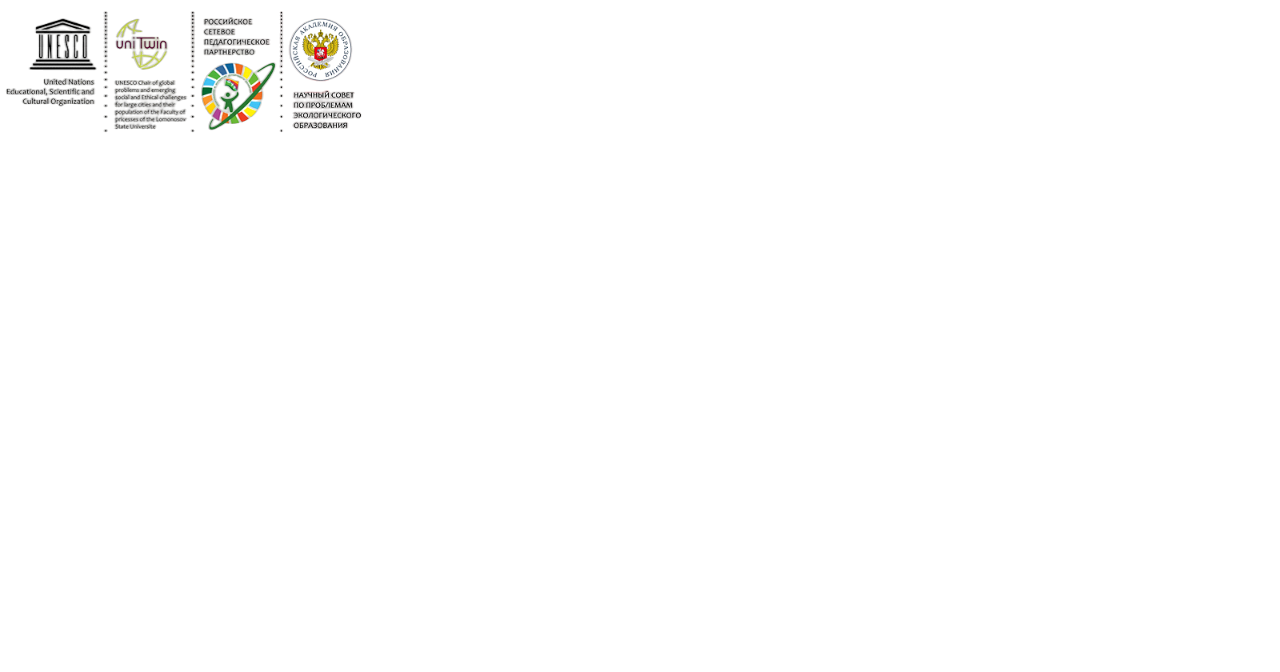 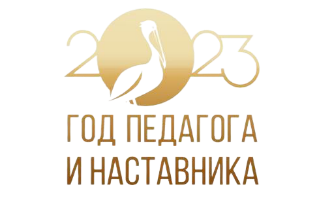 «Литературные образы в экологическом образовании
для устойчивого развития»
Результаты:
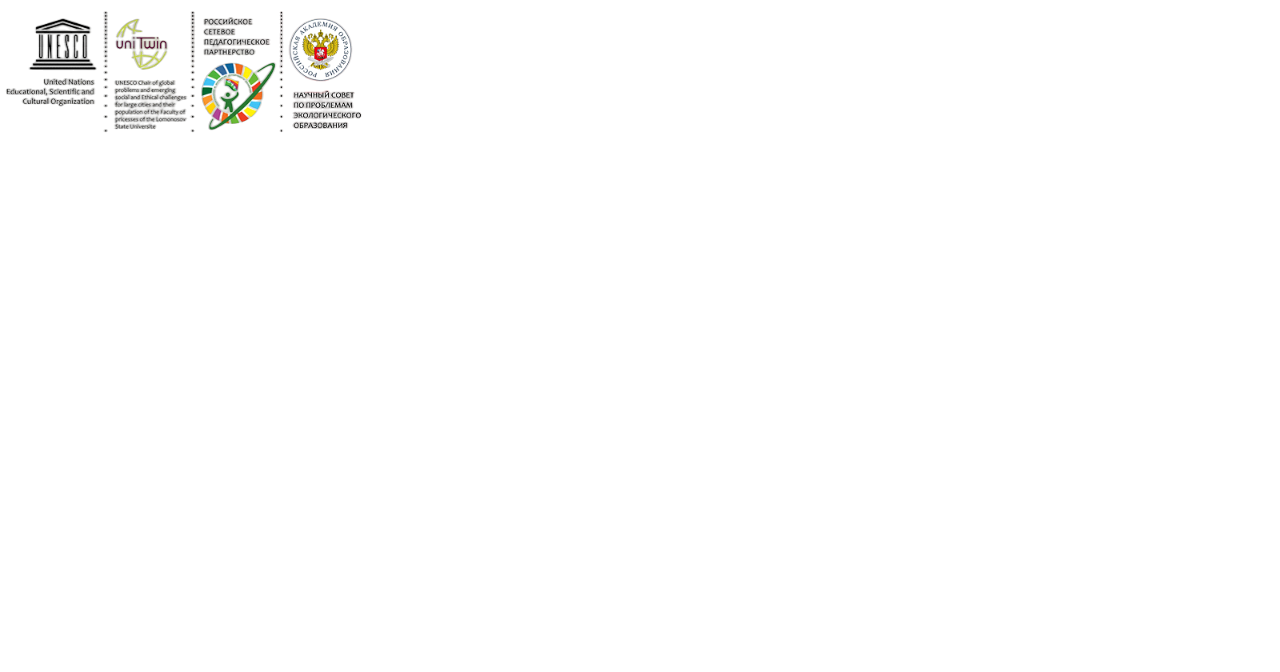 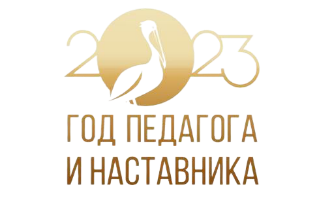 «Литературные образы в экологическом образовании
для устойчивого развития»
Информация о внедрении в практическую деятельность / перспективах развития/ выводы:
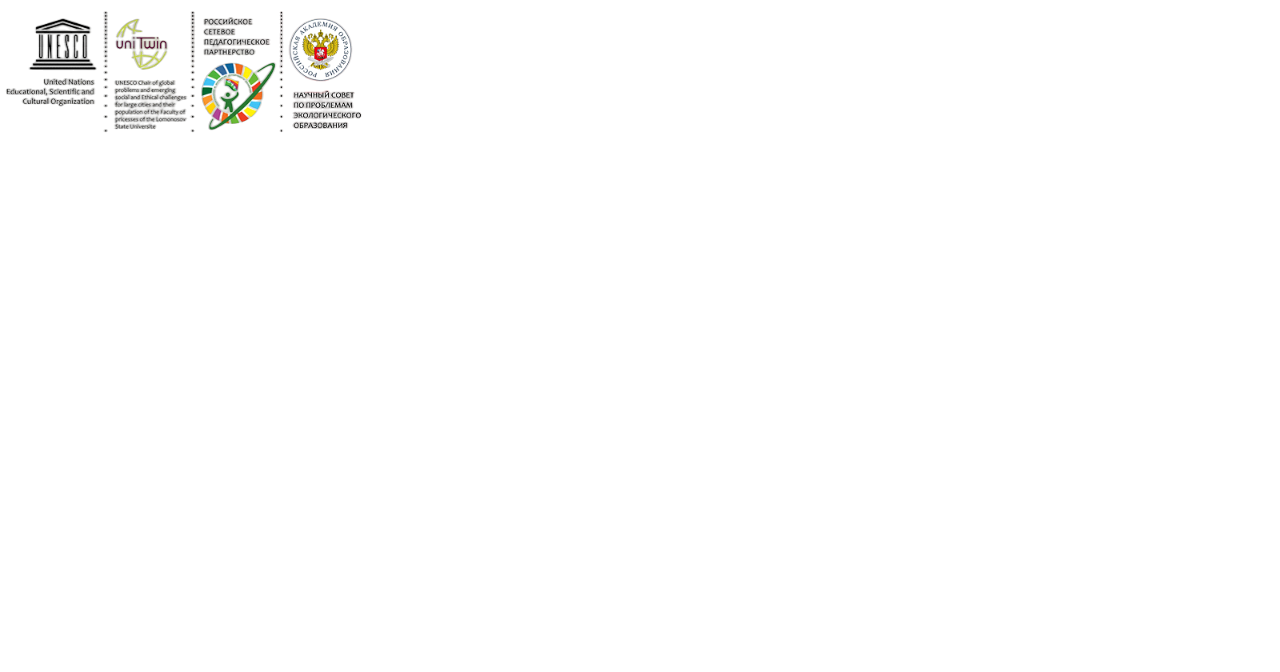 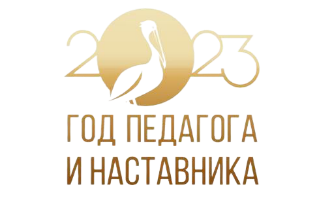 «Литературные образы в экологическом образовании
для устойчивого развития»
Литература, вебинары: